ANDROID
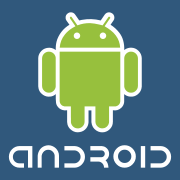 Khongkidakorn  worasan  ID 503040764-8
OVERVIEW

Introduction To Android
Android Architecture
Conclusion
2
INTRODUCTION
TO
ANDROID
3
What is Android?
A complete & modern embedded operating system

 A world-class software stack for building applications
4
Why Android Was Created?
Full phone software stack including applications
Android is open
 Android is free
 Community support
 100% Java Phone
5
History
July 2005 
	Google acquired Android Inc.
 5 Nov 2007
	Open HandSet Alliance formed-
	Google, HTC, Intel, Motorola, Qualcomm,T-Mobile
Android is the OHA first product
12 Nov 2007
	OHA released a preview of the Android OHA
6
ANDROID ARCHITECTURE
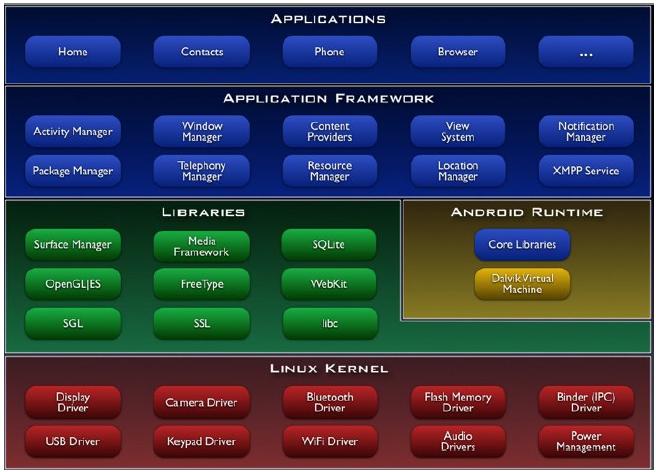 7
Application Framework
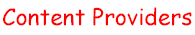 Enable applications  access data from other applications ,sharing
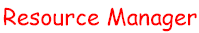 Providing access to non-code resources
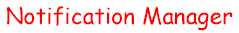 Enables all applications to display  alerts in the status bar
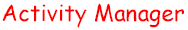 Manages the lifecycle of applications
8
Libraries
Written in C/C++ - System C Library(libc)

 Display/Graphics(SGL)

Media Libraries

SQLite –RDB engine-light weight

LibWebCore–web browser engine–embeddable web view
9
Linux Kernel
Linux Version 2.6
Security, Memory & Process Management
Proven driver model
Efficient computing resource management
Stable and proven OS for mobile platform
10
Android Runtime
Includes a set of core libraries that provides most of the functionality-JAVA

Every Android application runs in its own process

Dalvik VM executes files in the (.dex) format

Device can run multiple VMs efficiently
11
Applications
12
Initial screen
Map
Browser
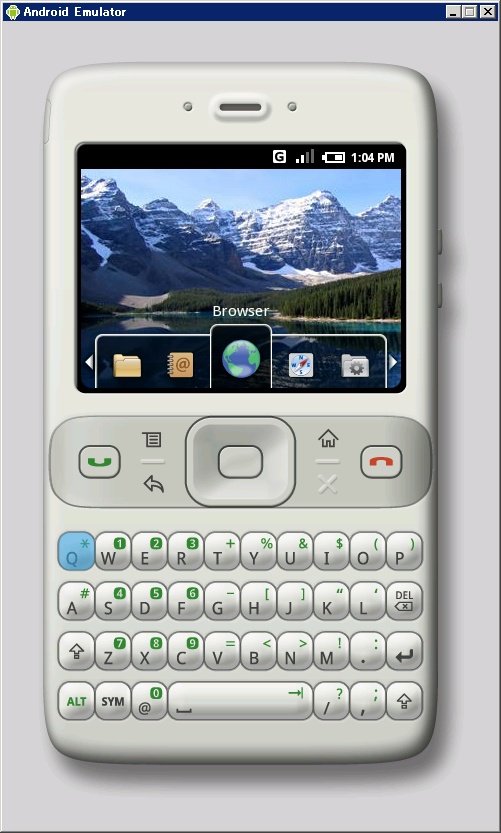 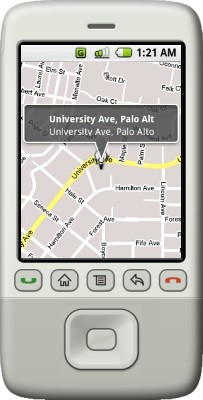 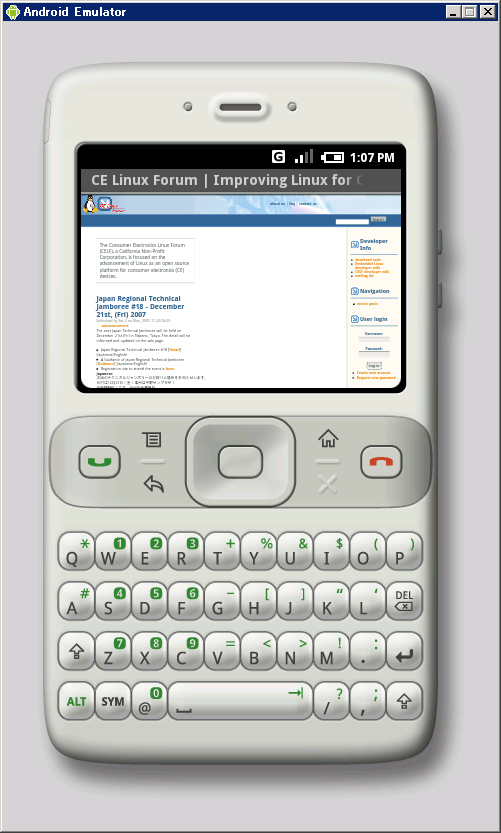 13
conclusion
Android is open to all: industry, developers and users

Participating  in  many  of  the successful open  source projects

Google  Android  is stepping  into  the  next  level  of Mobile  Internet
14